Sviluppo della comunità delle start up innovative nella regione Marche
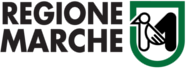 Obiettivo della legge
La legge ha l’obiettivo di sostenere le start up per rafforzare l’ecosistema innovativo regionale favorendo:
lo sviluppo produttivo dei risultati della ricerca e dell’applicazione delle tecnologie abilitanti;
lo sviluppo dell’economia digitale nell’industria e nei servizi;
lo sviluppo di nuove soluzioni ad elevata sostenibilità ambientale e rivolte all’economia circolare;
lo sviluppo di nuovi modelli di business, anche con impatto nelle industrie culturali e creative e nelle attività sociali.
1
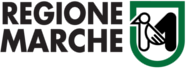 Il ruolo delle start up nel sistema economico
promuovere processi di ricambio e di rigenerazione in chiave innovativa dell’imprenditoria regionale e delle economie territoriali;
generare nuove nicchie di mercato nelle industrie emergenti ad elevato potenziale per rispondere ai nuovi bisogni sociali;
sviluppare idee e soluzioni originali ad alto contenuto tecnologico;
favorire l’evoluzione e il rafforzamento delle filiere produttive regionali attraverso soggetti portatori di nuove competenze tecnologiche;
offrire opportunità nel territorio a giovani altamente formati o a tecnici e professionisti, anche disoccupati, con elevata esperienza.
2
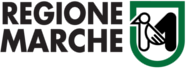 Il confronto con l’Italia
Nelle Marche ad oggi risultavano iscritte e presenti nel registro come start-up innovative 351 imprese.



Nel confronto con l’Italia, la Marche non si posizionano in una situazione di best performers
3
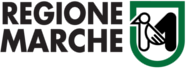 Il ruolo delle start up nel sistema economico
promuovere processi di ricambio e di rigenerazione in chiave innovativa dell’imprenditoria regionale e delle economie territoriali;
generare nuove nicchie di mercato nelle industrie emergenti ad elevato potenziale per rispondere ai nuovi bisogni sociali;
sviluppare idee e soluzioni originali ad alto contenuto tecnologico;
favorire l’evoluzione e il rafforzamento delle filiere produttive regionali attraverso soggetti portatori di nuove competenze tecnologiche;
offrire opportunità nel territorio a giovani altamente formati o a tecnici e professionisti, anche disoccupati, con elevata esperienza.
4
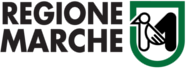 Le province più performanti
5
Start up con valori di fatturato superiori al milione di €: le prime 15 province
Se si considerano le start-up con un valore di fatturato superiore al milione al primo anno di attività, solo 304 delle oltre 12000 start-up innovative (2,5%) raggiungono questo livello di performance. Inoltre, si nota come la concentrazione massima di start-up sia nei settori di industria e servizi e nelle zone metropolitane con forti ecosistemi dell’imprenditorialità e dell’innovazione.
6
Le start up nelle Marche: settori
La maggiore concentrazione si registra ad Ancona e ad Ascoli Piceno e gli ambiti di attività più rilevanti sono:
 
J 62 PRODUZIONE DI SOFTWARE, CONSULENZA INFORMATICA E 
J 63 ATTIVITA' DEI SERVIZI D'INFORMAZIONE E ALTRI SERVIZI
M 72 RICERCA SCIENTIFICA E SVILUPPO	
M 74 ALTRE ATTIVITA' PROFESSIONALI, SCIENTIFICHE E TECNICHE
C 26 FABBRICAZIONE DI COMPUTER E PRODOTTI DI ELETTRONICA E 
C 27 FABBRICAZIONE DI APPARECCHIATURE ELETTRICHE ED 
C 28 FABBRICAZIONE DI MACCHINARI ED APPARECCHIATURE NCA
7
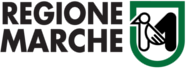 Le start up nelle Marche: le classi di fatturato
La maggior parte delle start up innovative marchigiane presentano fatturati inferiori ai 500000 €. Soltanto 24 start-up innovative (quindi il 6,8% del campione) presentano performance interessanti con un fatturato al primo anno superiore a 500000 euro.
8
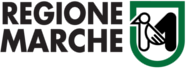 Le start up più performanti: alcune caratteristiche
Nessuna di questa è una impresa sociale, 
la REDORANGE, la TECH4CARE, l’AQUAMAX SAN e la ARISTON THERMO INNOVATIVE TECHNOLOGIES sono imprese ad alto valore tecnologico in ambito energetico,
la MAILA'S INNOVATION TECHNOLOGY CONSULTING, la LAM32 EXPERIENCE (compagine sociale totalmente straniera) e la MENERVA sono a esclusiva partecipazione femminile, 
la REDORANGE, la AQUAMAX SAN sono a forte prevalenza straniera, 
la TAG sono a forte prevalenza femminile,
la LAM32 EXPERIENCE, la FAR OUT e la DELFINA 1 sono a prevalenza giovanile.
9
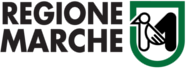 Distribuzione territoriale
La distribuzione nel territorio marchigiano delle start-up innovative è molto più concentrata rispetto a quella osservata per il totale delle nuove imprese. Ciò dipende dal fatto che il contesto territoriale è particolarmente rilevante per questo tipo di imprese: le start-up innovative tendono a localizzarsi nei maggiori centri urbani e a ridosso degli atenei dai quali originano la gran parte dei team imprenditoriali. Nel caso delle Marche la maggiore presenza di start-up innovative è rilevata nei comuni di Ancona, Ascoli Piceno, Pesaro e Jesi.
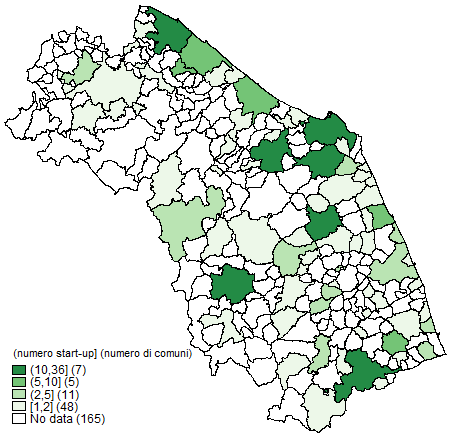 10
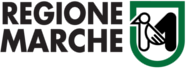 Sfide di Policy
La concentrazione territoriale delle imprese ad alto contenuto di conoscenza pone un rilevante problema di policy poiché le misure tendenti a sostenere l’avvio di queste imprese, necessarie al fine di favorire i processi di diversificazione e crescita del sistema produttivo, confliggono, di fatto, con quelle volte a favorire equità e coesione dal punto di vista territoriale. La riflessione sugli ecosistemi imprenditoriali è concentrata sui sistemi urbani mentre rimane aperto il tema degli strumenti più efficaci per favorire l’imprenditorialità, in particolare quella innovativa, nelle aree periferiche.
11
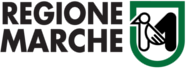 Il ruolo degli incubatori
I promotori delle start up sono in gran parte giovani alla prima esperienza imprenditoriale e lavorativa; sono carenti, quindi, sia nell’esperienza gestionale e manageriale, sia nelle disponibilità finanziarie. 
queste imprese si propongono spesso di immettere sul mercato prodotti o servizi innovativi, i quali richiedono ingenti investimenti per lo sviluppo della tecnologia e del mercato e tempi non brevi prima di iniziare a sviluppare ricavi significativi.
Per queste ragioni risulta fondamentale la presenza nell’ecosistema regionale di operatori specializzati in grado di accompagnare e sostenere tali imprese nelle fasi immediatamente successive allo start-up e, in caso di validità dell’idea imprenditoriale, nelle successive fasi di sviluppo. Fra questi operatori assumono particolare rilevanza gli incubatori e gli acceleratori.
12
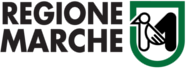 Il ruolo degli incubatori
Attualmente sono presenti 40 incubatori certificati distribuiti in modo non uniforme nel territorio italiano: il 65% è infatti concentrato nelle regioni del nord. Nelle Marche ci sono 2 incubatori certificati: BP Cube e The Hive.
Il ruolo degli incubatori va potenziato nelle Marche e la legge proposta rafforza questa necessità
13
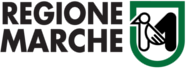 Conclusioni
Le start-up innovative e le imprese high-tech necessitano di un ecosistema imprenditoriale in grado di sostenerne lo sviluppo. L’ecosistema imprenditoriale della regione evidenzia elementi di ritardo rispetto alle regioni del nord Italia.
La vivacità nella dinamica imprenditoriale di queste imprese innovative non è quindi adeguatamente sostenuta dall’ecosistema regionale e questo si riflette sulle possibilità di sviluppo di tali imprese. 
Fra gli elementi di debolezza del sistema si segnalano: 
la carenza di operatori che favoriscono le partnership produttive, commerciali e finanziarie (incubatori e acceleratori); 
le possibilità di accesso agli strumenti di finanza innovativa.
LA LEGGE REGIONALE PUNTA A RAFFORZARE L’ECOSISTEMA DELLE IMPRESE INNOVATIVE E MITIGARE LE CRITICITA’ RISCONTRATE DALL’ANALISI DI CONTESTO
14
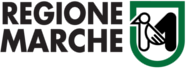